Chào mừng các em
đến với giờ học hôm nay
KHỞI ĐỘNG
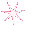 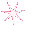 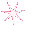 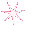 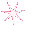 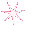 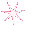 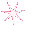 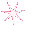 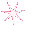 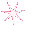 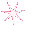 HỘP QUÀ BÍ MẬT
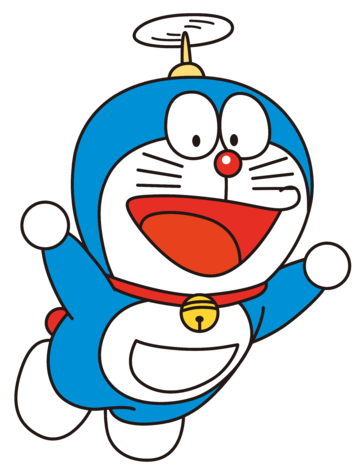 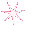 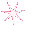 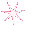 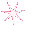 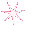 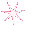 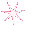 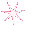 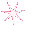 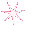 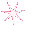 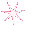 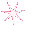 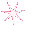 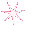 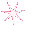 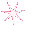 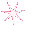 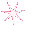 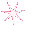 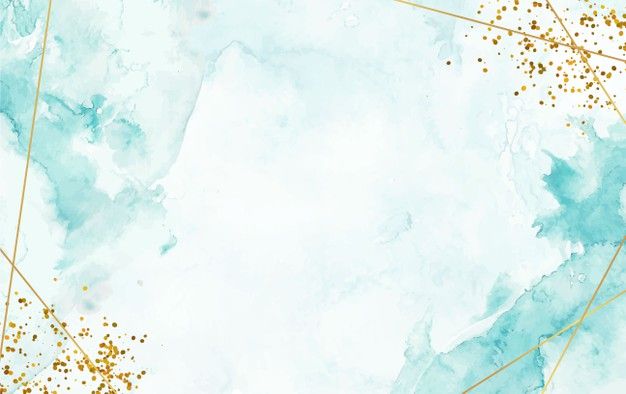 Thứ ba, ngày 15 tháng 2 năm 2022
Toán: 

Chia số có bốn chữ số cho số có một chữ số (tiếp theo)
Toán: Chia số có bốn chữ số cho số có một chữ số (tiếp theo)
9365 : 3 = ?
9 chia 3 được 3, viết 3.
     3 nhân 3 bằng 9, 9 trừ 9 bằng 0.
Hạ 3, 3 chia 3 được 1, viết 1.
     1 nhân 3 bằng 3, 3 trừ 3 bằng 0.
Hạ 6, 6 chia 3 được 2, viết 2.
     2 nhân 3 bằng 6, 6 trừ 6 bằng 0.
Hạ 5, 5 chia 3 bằng 1, viết 1.
     1 nhân 3 bằng 3, 5 trừ 3 bằng 2.
9365  3
3
0
3
1
2
1
0
6
5
0
2
9365 : 3 = 3121(dư 2)
Toán: 
Chia số có bốn chữ số cho số có một chữ số (tiếp theo)
2249 : 4 = ?
22 chia 4 được 5, viết 5.
      5 nhân 4 bằng 20, 22 trừ 20 bằng 2.
Hạ 4, được 24; 24 chia 4 được 6, viết 6
     6 nhân 4 bằng 24, 24 trừ 24 bằng 0.
Hạ 9, 9 chia 4 được 2, viết 2.
     2 nhân 4 bằng 8, 9 trừ 8 bằng 1.
2249  4
2
5
2
4
6
0
9
1
2249 : 4 = 562(dư 1)
9365
3
4
2249
03
121
3
24
562
06
09
05
1
2
Hai phép chia trên 
có gì khác nhau?
Lưu ý: Ở lần chia đầu tiên, nếu lấy một chữ số ở số bị chia mà bé hơn số chia thì ta phải lấy hai chữ số.
Số dư phải bé hơn số chia.
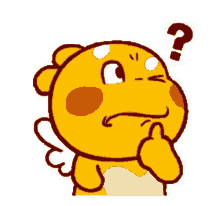 LUYỆN TẬP, THỰC HÀNH
Thứ ba, ngày 15 tháng 2 năm 2022
Toán: 
Chia số có bốn chữ số cho số có một chữ số (tiếp theo).
Bài 1: Tính
2
5
2469
3
4159
6487
0
4
4
1
2
3
4
0
1
5
6
2
2
1
1
8
3
6
0
1
8
0
9
9
0
0
7
4
1
1
Toán: 
    Chia số có bốn chữ số cho số có một chữ số (tiếp theo).
Bài 2: Người ta lắp bánh xe vào ô tô, mỗi ô tô cần phải lắp 4 bánh xe. Hỏi có 1250 bánh xe thì lắp đư­ợc nhiều nhất bao nhiêu ô tô như thế và thừa mấy bánh xe?
Bài giải:
Thực hiện phép chia: 
                     1250  : 4 =
Tóm tắt:
312 (dư 2)
4 bánh xe  : lắp được 1ô tô
1250 bánh : ... ô tô ?
Thừa         : ...bánh xe?
Vậy 1250 bánh xe lắp được nhiều nhất 312 xe và còn thừa 2 bánh xe.
Đáp số: 312 xe, thừa 2 bánh xe.
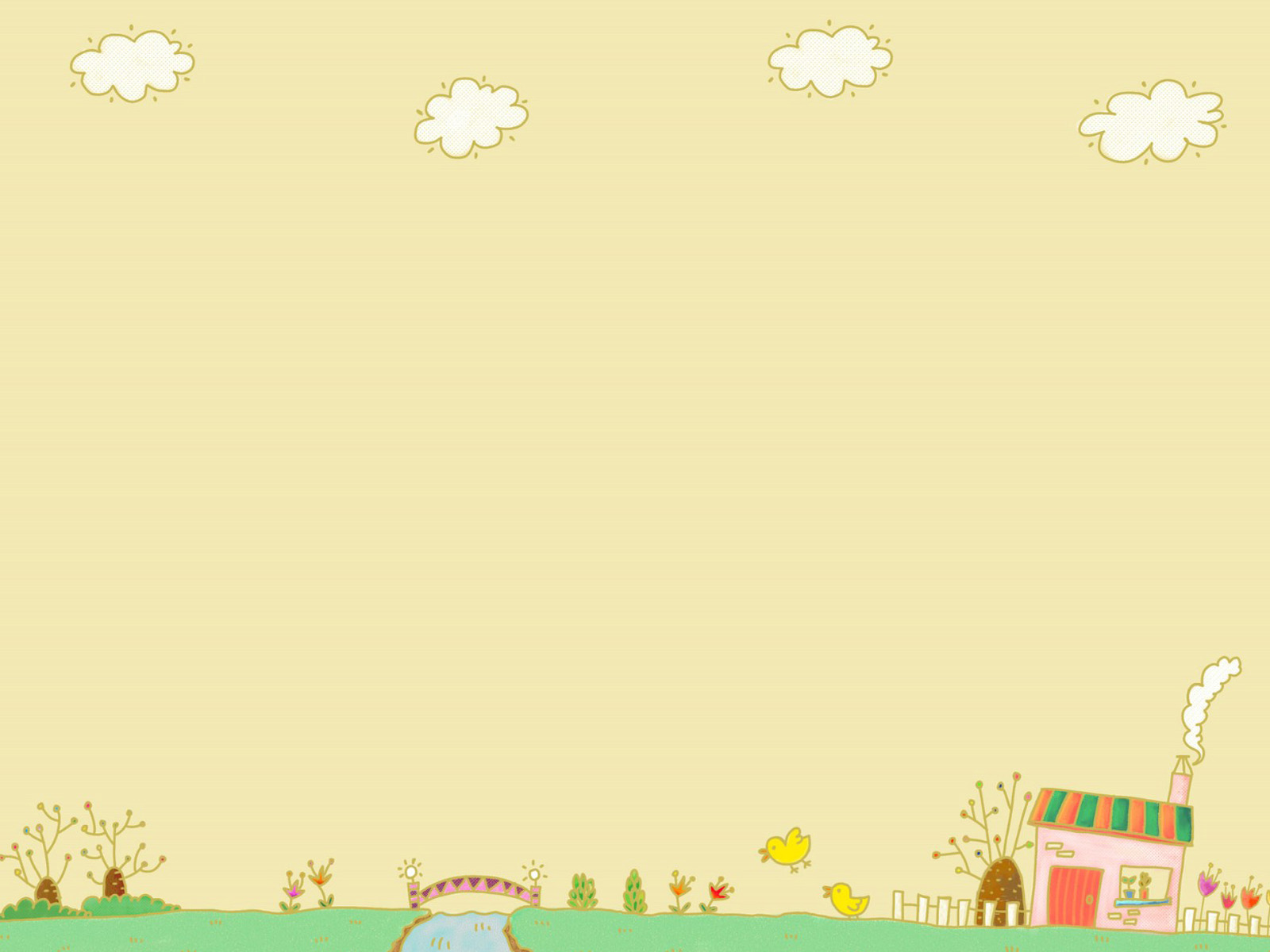 Trò chơi
Ai nhanh hơn ?
Bài 3: Cho 8 hình tam giác, mỗi hình như hình sau:
Hãy sắp xếp thành hình dưới đây:
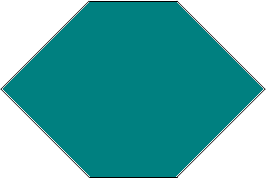 Đặt tính
BƯỚC 1:
Tính từ trái sang phải, mỗi lượt chia thực hiện 3 bước (chia, nhân, trừ)
BƯỚC 2:
Lưu ý: Trong lượt chia thứ nhất, nếu chữ số đầu tiên của số bị chia nhỏ hơn số chia thì ta lấy 2 chữ số đầu tiên để chia. 
            Số dư phải bé hơn số chia.
Chia số có bốn chữ số 
cho số có một chữ số
Chọn đáp án đúng
Kết quả của phép chia 1575 : 5 là:
A.325
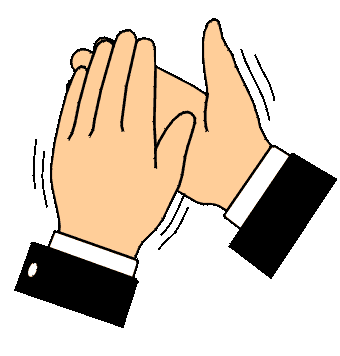 B.315
B.315
C.515
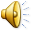 Chọn đáp án đúng
Kết quả của phép chia 4725 : 3 là:
A.1525
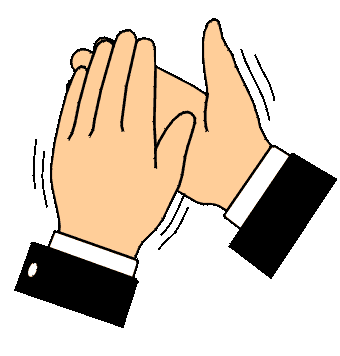 B.1505
C.1575
C.1575
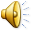 Chọn đáp án đúng
Kết quả của phép chia 6915 : 3 là:
A.2305
A.2305
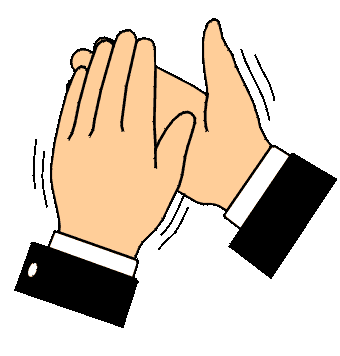 B.2315
C.2205
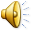 Giờ học đến đây là kết thúc
Chúc các em luôn chăm ngoan, học giỏi!